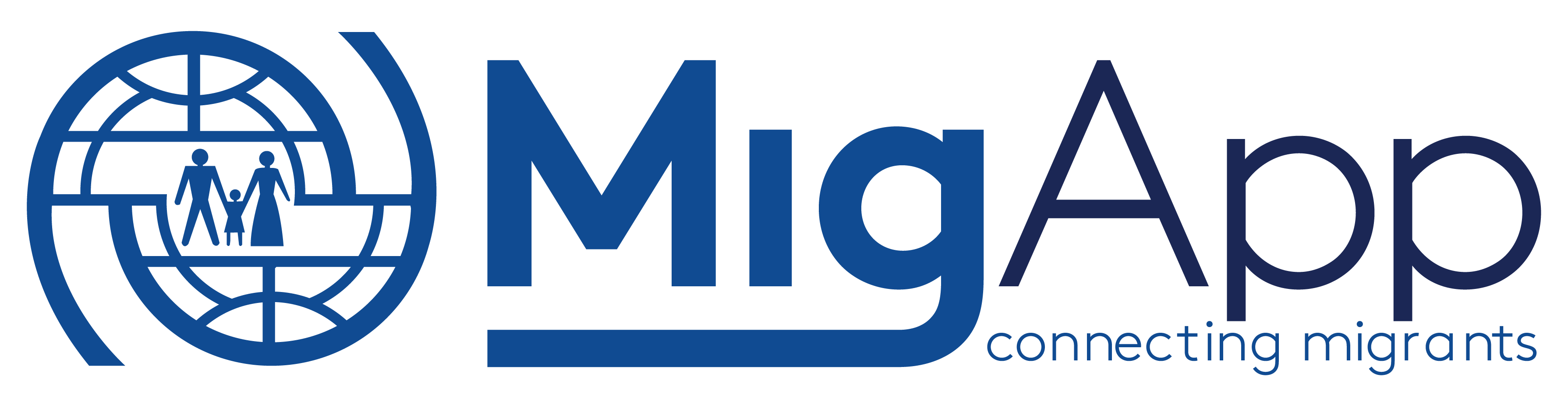 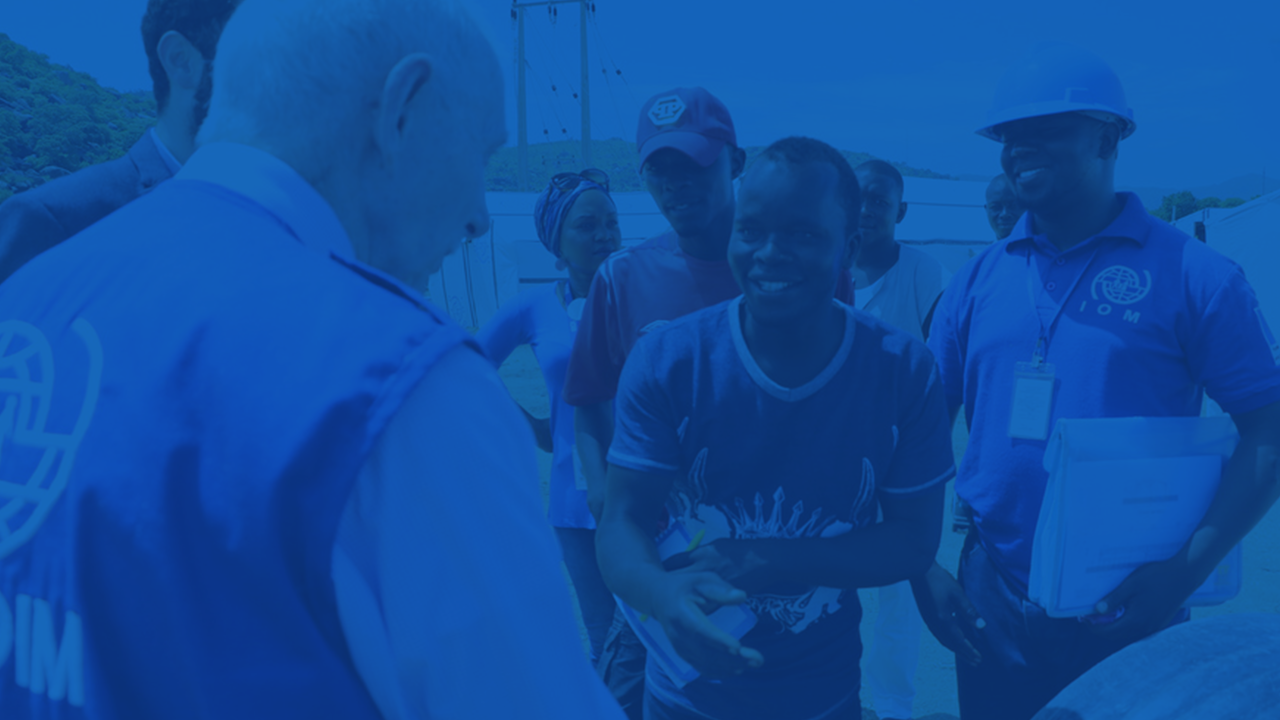 Empowering Migrants
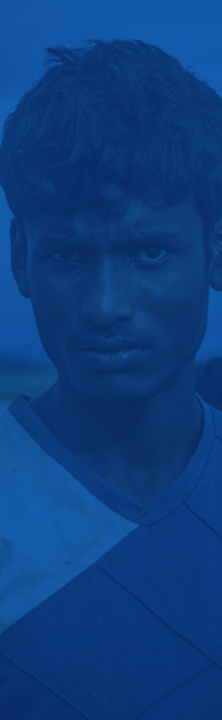 MIGRANT STATISTICS
1,000,000 Migrants Using MigApp by end of 2018
250 million international migrants
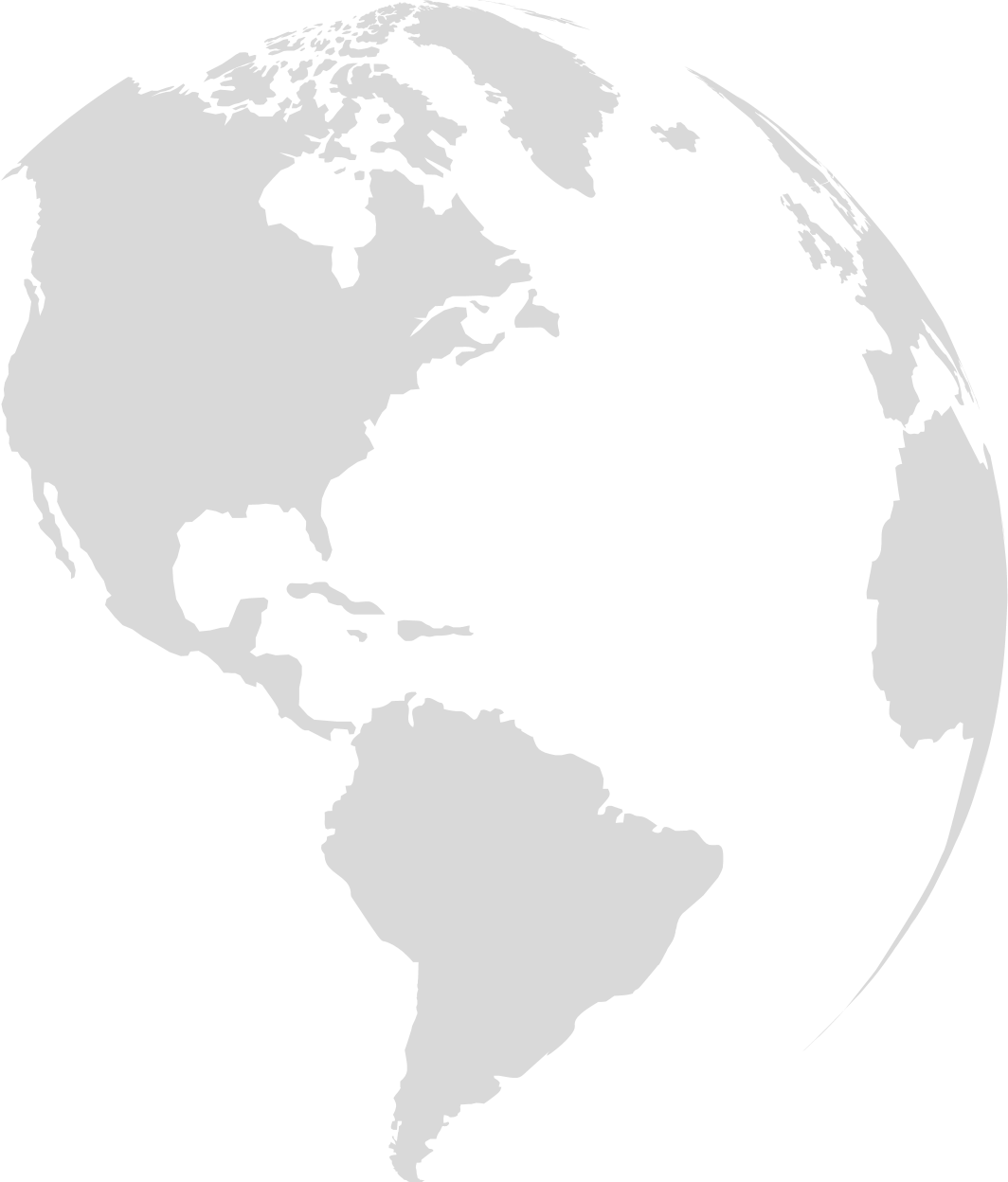 750 million internal migrants
1 in every 7 is a migrant
30 million migrants assisted by IOM in 2016
USD 600B annual remittances
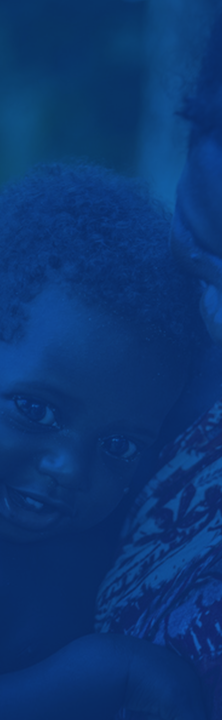 MIGRANT NEEDS
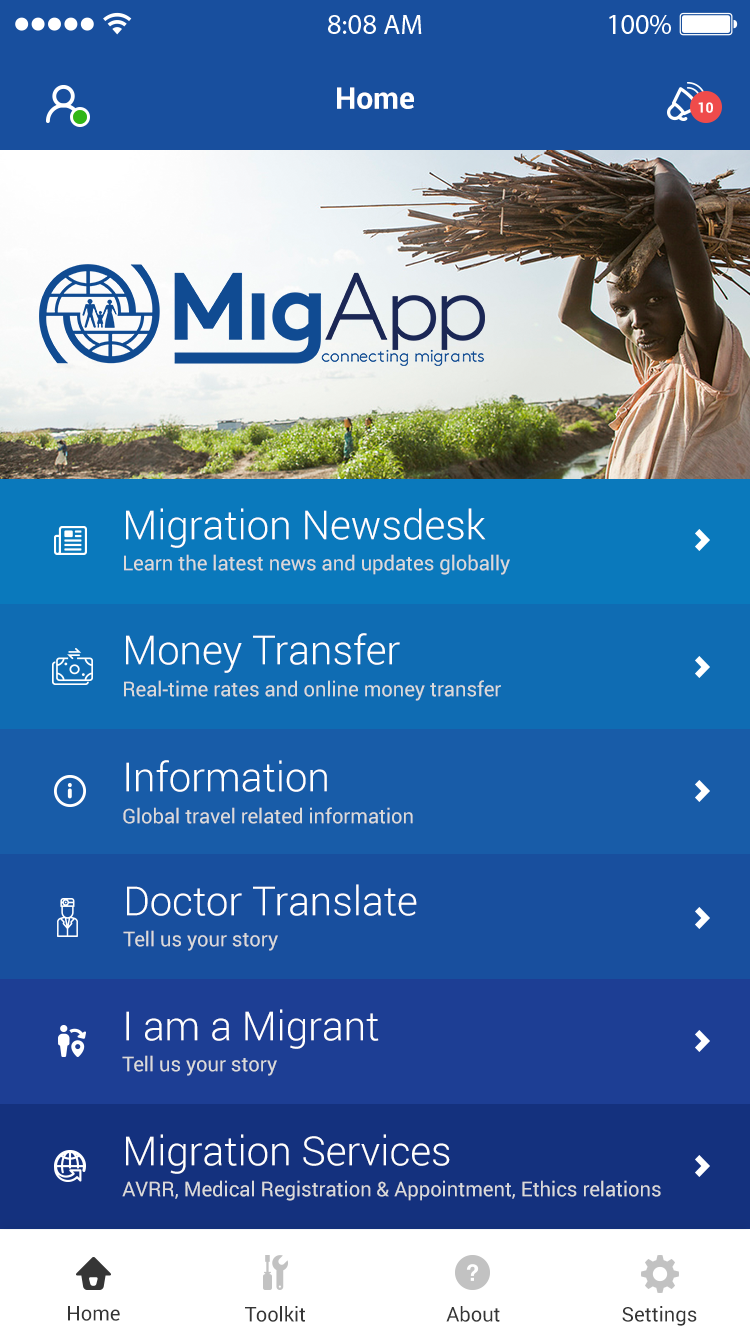 A trusted source of reliable information
Assistance to migrate safely 
Low cost money transfer comparison 
Information on 
risks, visa regulations
health guidelines
migrant rights
Family and friends updated on their location
Access to migration services and programs
A secure space tell their story
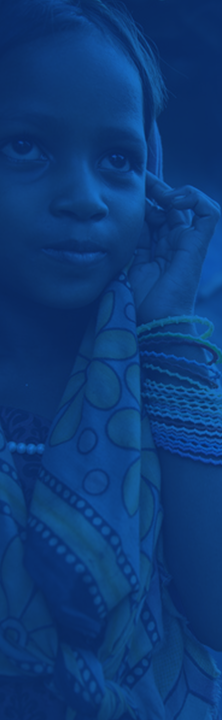 VALUE PROPOSITION
Reducing the transfer cost of remittances
Providing information to migrants to help them in making informed decisions
Access to reliable migration information organized by thematic areas and location
Enabling IOM programmes/projects to have a bigger impact and understanding  migration profiles and trends
Responding to migrants’ needs for information/services
Governments,  international agencies push information to migrants
Other types of information pushed may include: location of local service providers, visa requirements, travel health requirements, relevant processes, warnings of dangers or risks in the area, local mobile apps
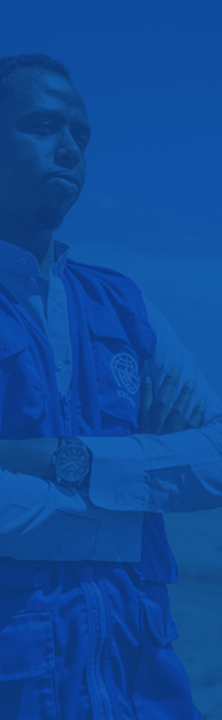 PHASE 1 FEATURES
Health Vaccination Requirements
MIGRATION INFORMATION
REGISTRATION
Global Incidents
SAFE STORAGE
MONEY TRANSFER
Visa Information
AVRR - Belgium, Ireland, Turkey, Greece, Netherlands
MIGRANT SERVICES
MY POSITION
Labour Information
Medical Registration
Global CT Hotlines
‘I AM A MIGRANT’
DR. TRANSLATE
IOM Global Health Clinics
Ethics and Conduct
IOM NEWS
NOTIFICATIONS
INVITE USER
QUESTION AND ANSWER
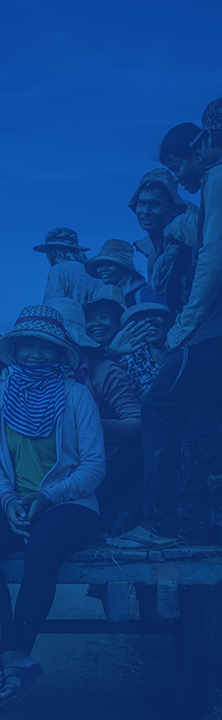 APP DESIGN
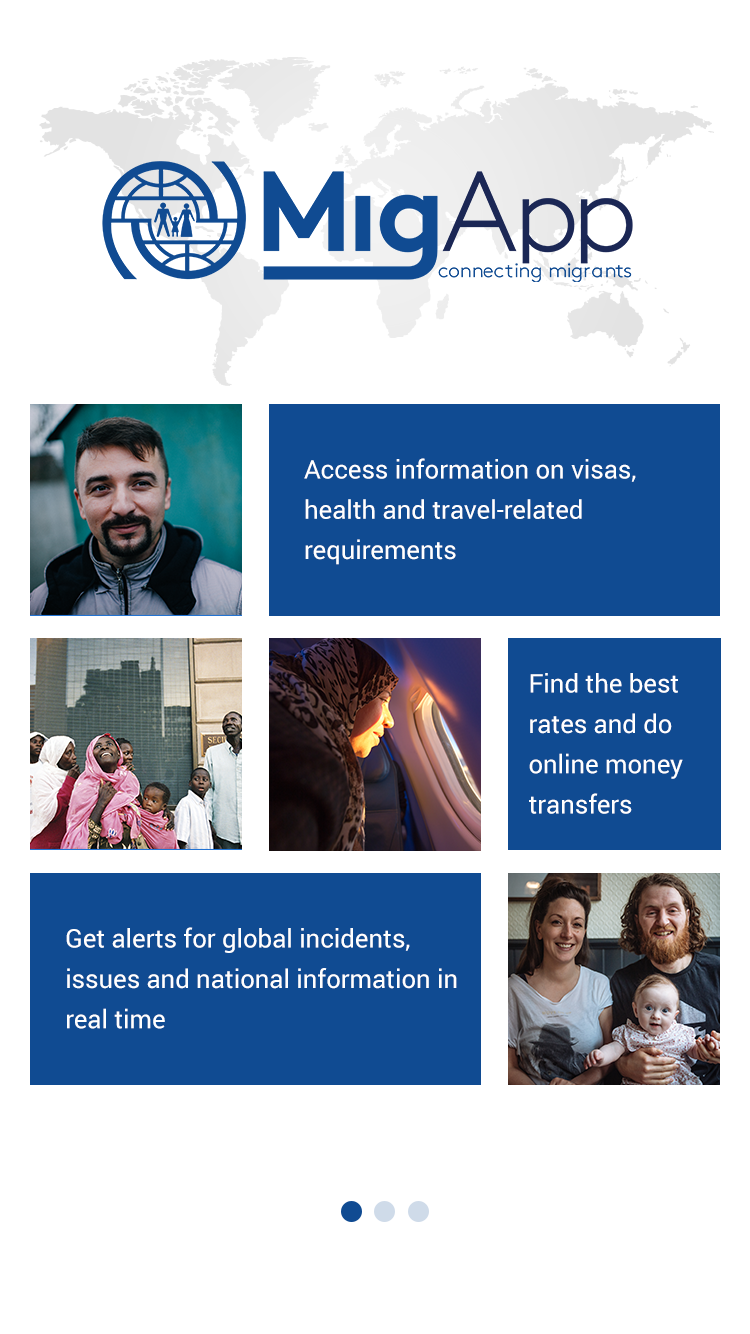 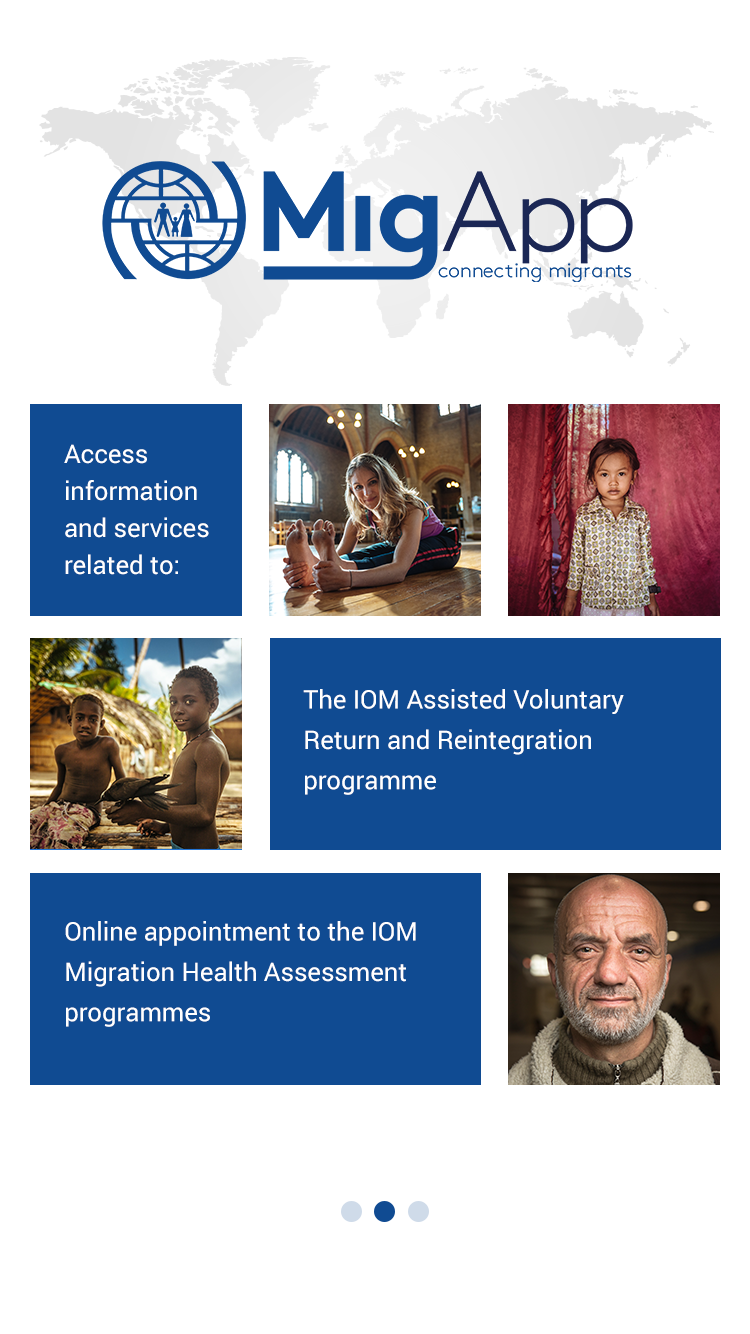 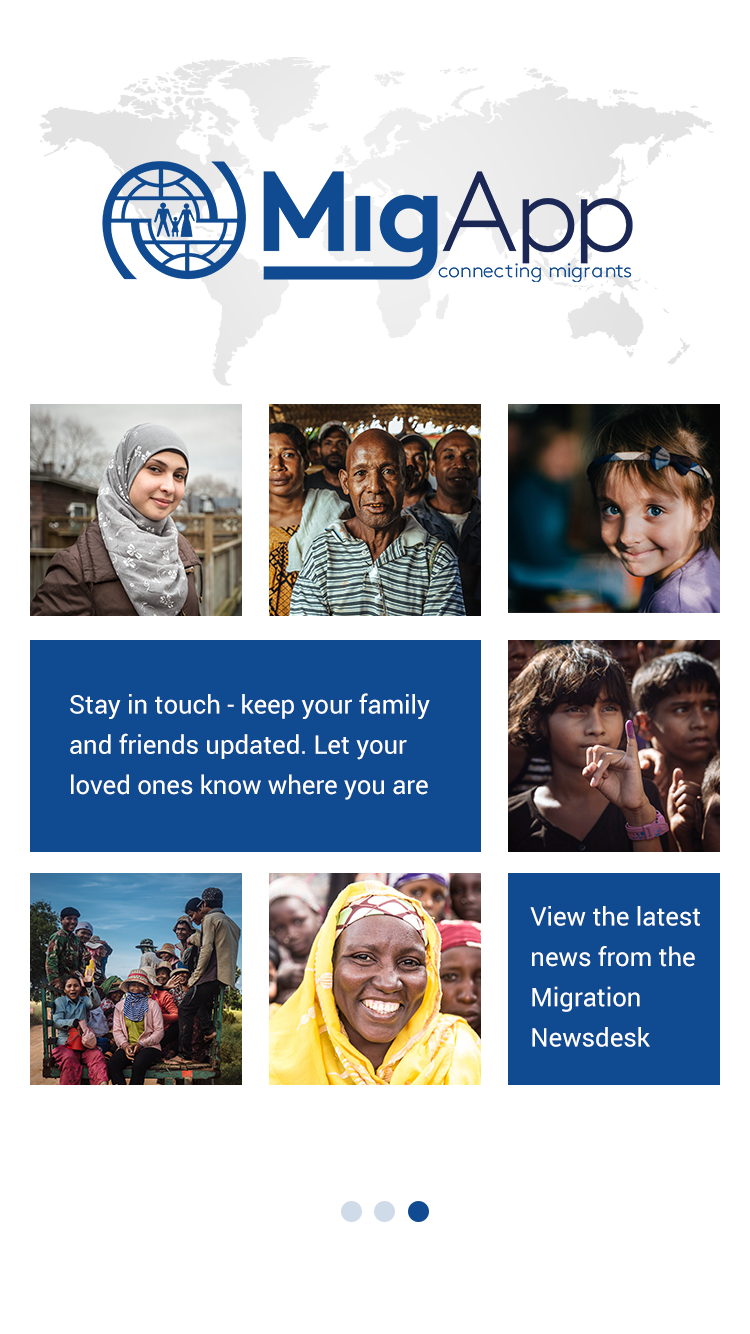 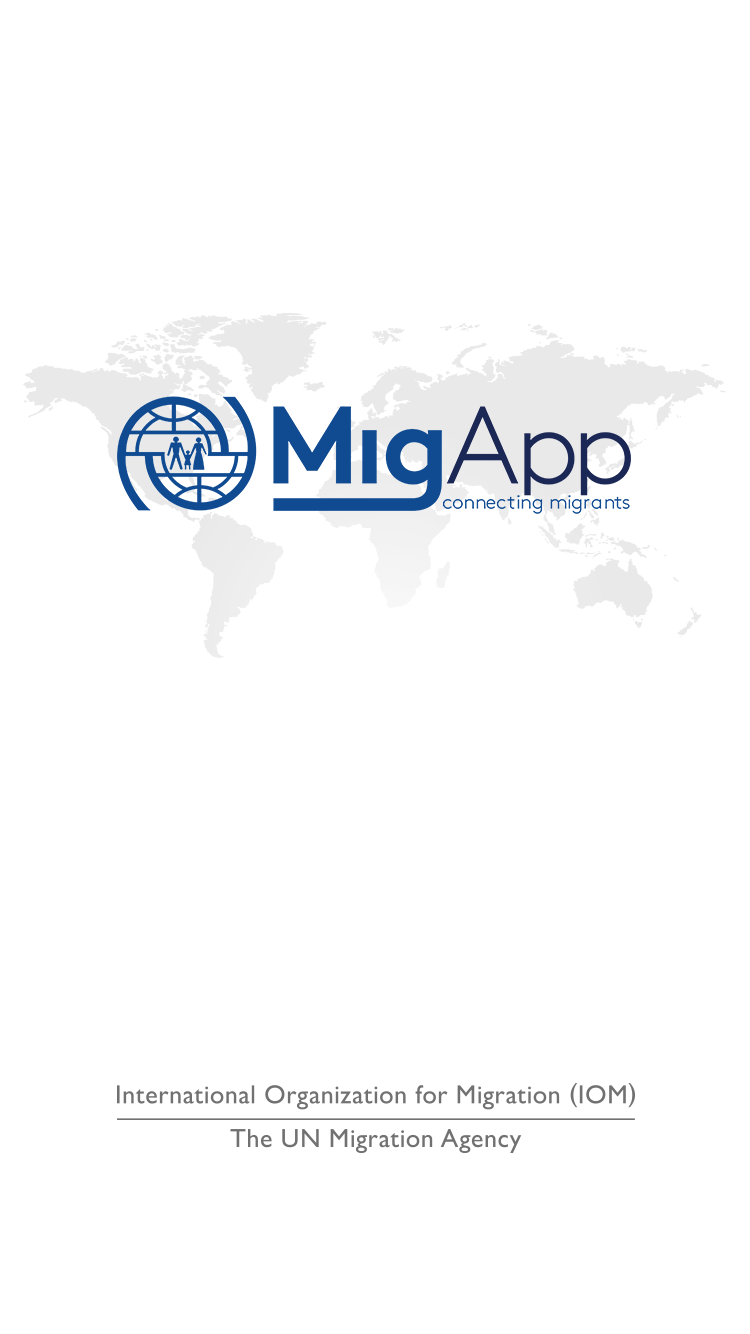 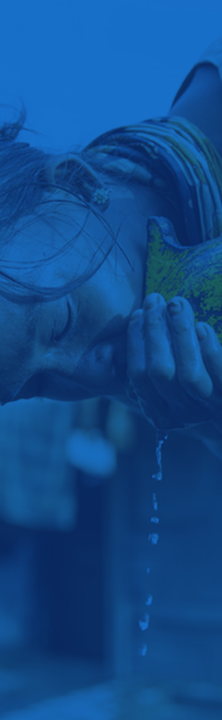 APP DESIGN
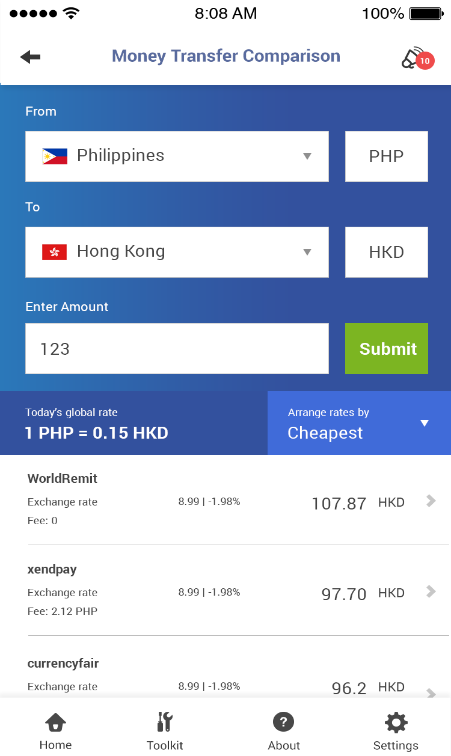 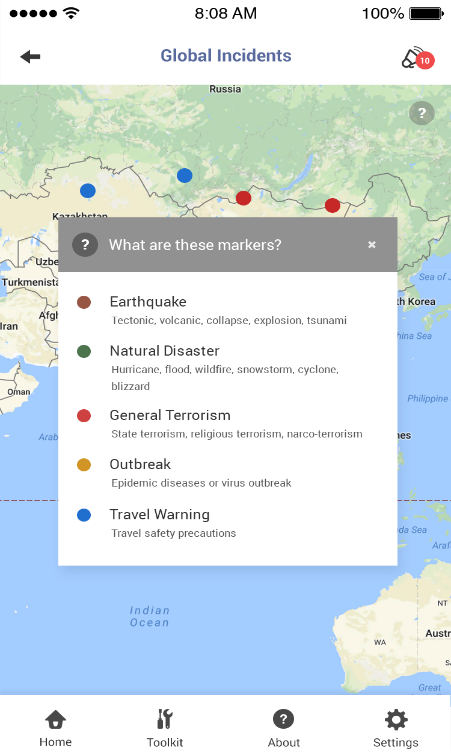 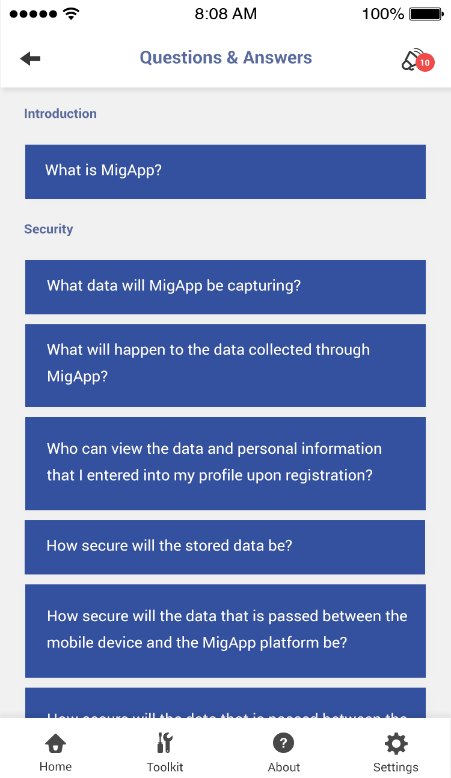 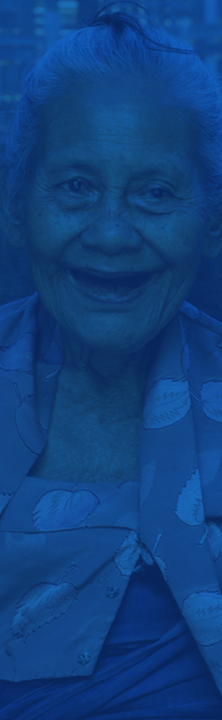 UNDERSTANDING MIGRATION PROFILES & TRENDS
Use big data/ technology to track migration flows in order to respond proactively to emerging  issues
Anonymized data (data in the migrant’s profile and migration route that do not identify the migrant) collected through the MigApp will be used to analyse global, regional, or local migration patterns. 
Data to feed into future migration-related programming and studies that will help IOM to proactively respond to emerging issues.
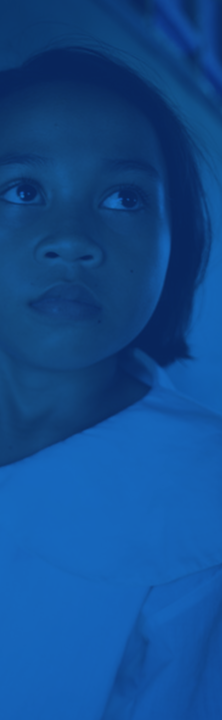 BENEFITS FOR IOM & PARTNERS
•  WIDER SCOPE - Providing more migrants access to programmes
•  Stats collected and reported from profiles and migration trends 
•  Platform for IOM and partners to publish their services, conduct surveys and gather data
•  Keeping contact with migrants – two way communication linked to projects
•  Reporting to donors how and where their funds have been used
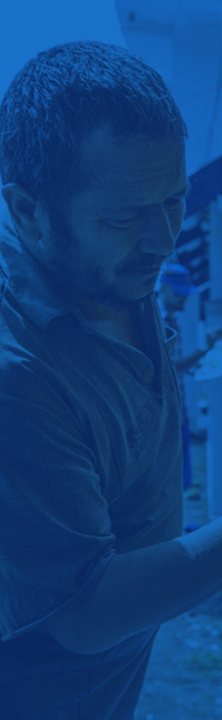 MIGAPP CHALLENGES
• Ownership from the partners, who provide content 
• Continuous update of information
• App security, data protection and privacy 
• Getting users to download and keep using the app
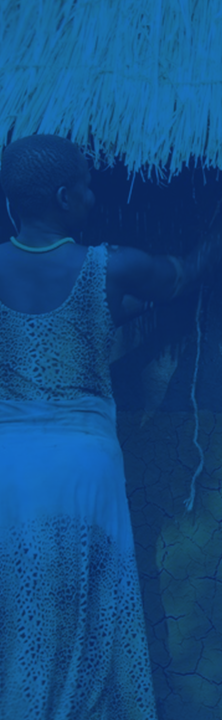 PROJECT PLAN
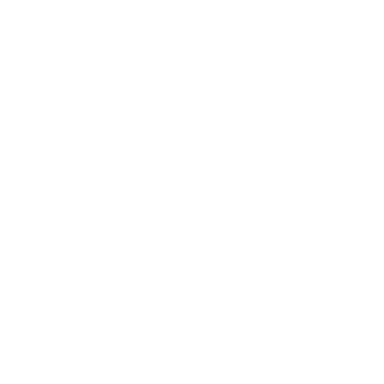 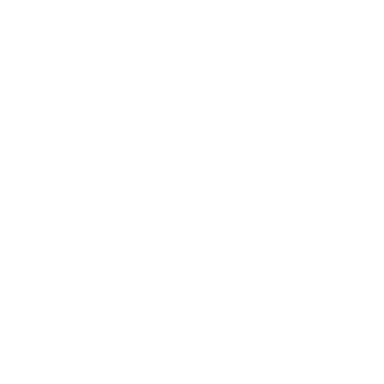 SIGN VENDOR CONTRACT
START OF DEVELOPMENT
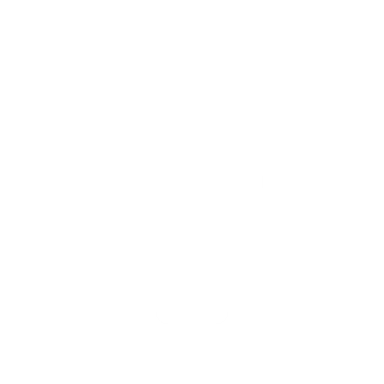 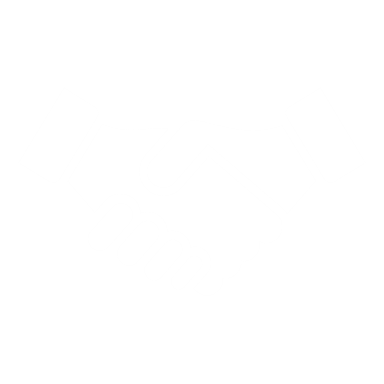 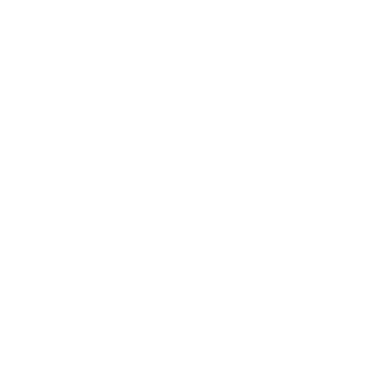 PUBLIC TENDER PUBLISHED
HOSTING CONTRACT
1ST SYSTEM BLUEPRINT
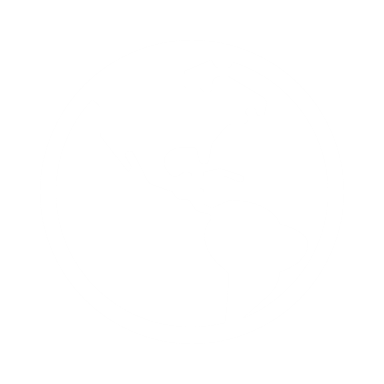 GO LIVE
MONTH 1
MONTH 4
MONTH 6
MONTH 2
MONTH 3
DEC 2017
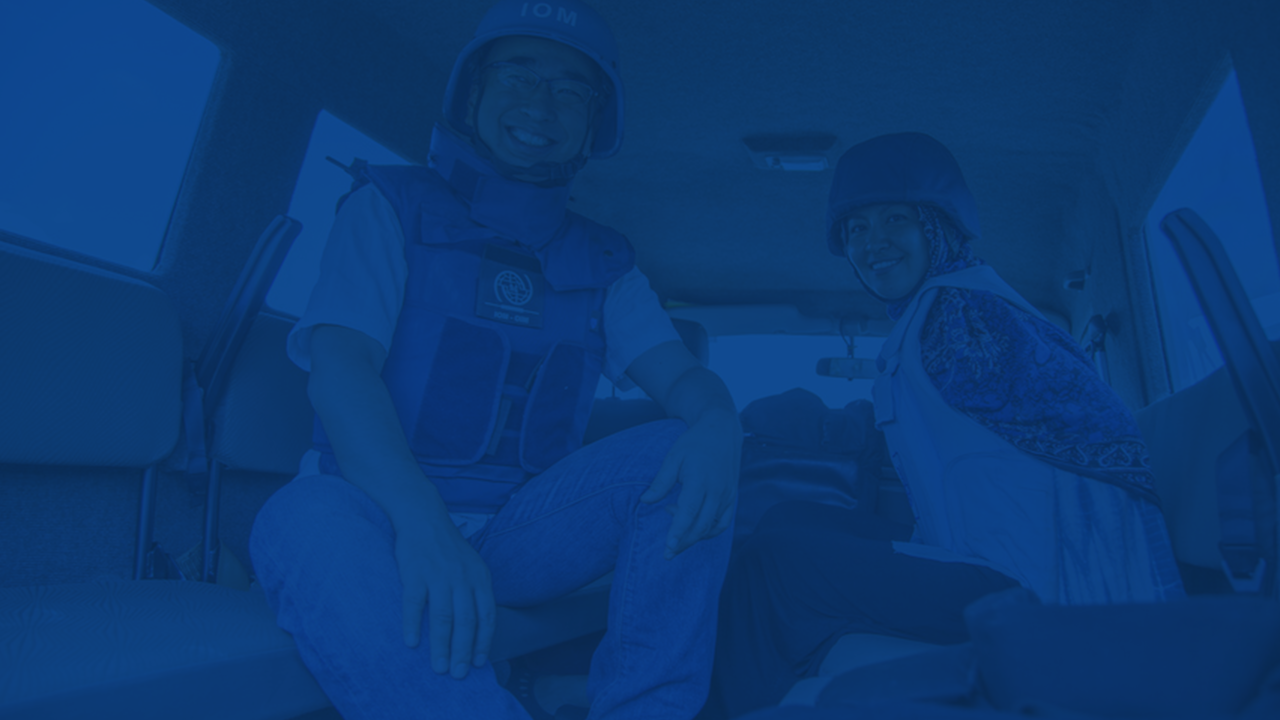 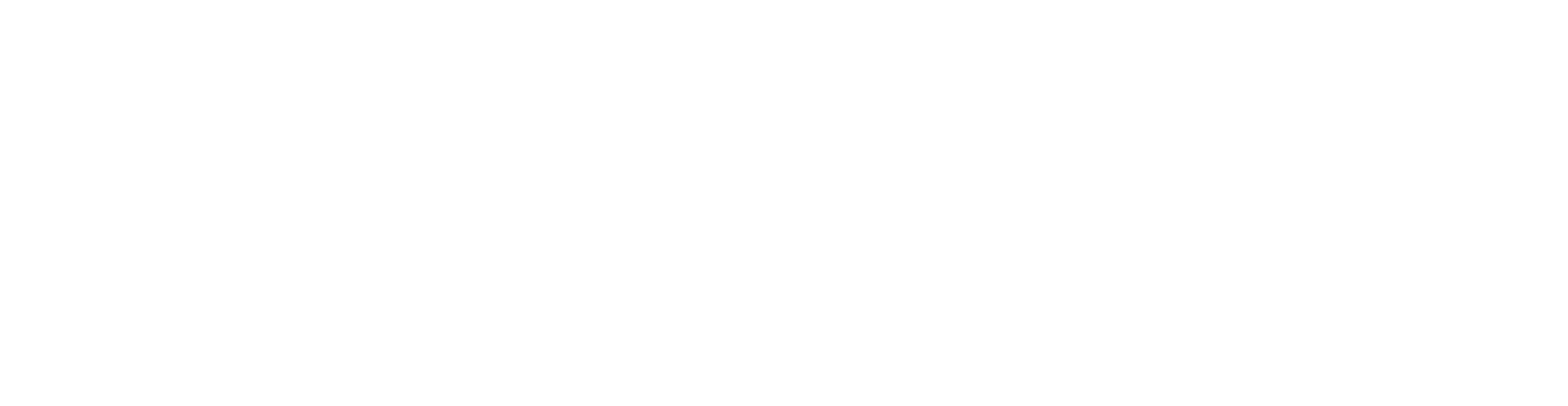 available for download
18th December 2017
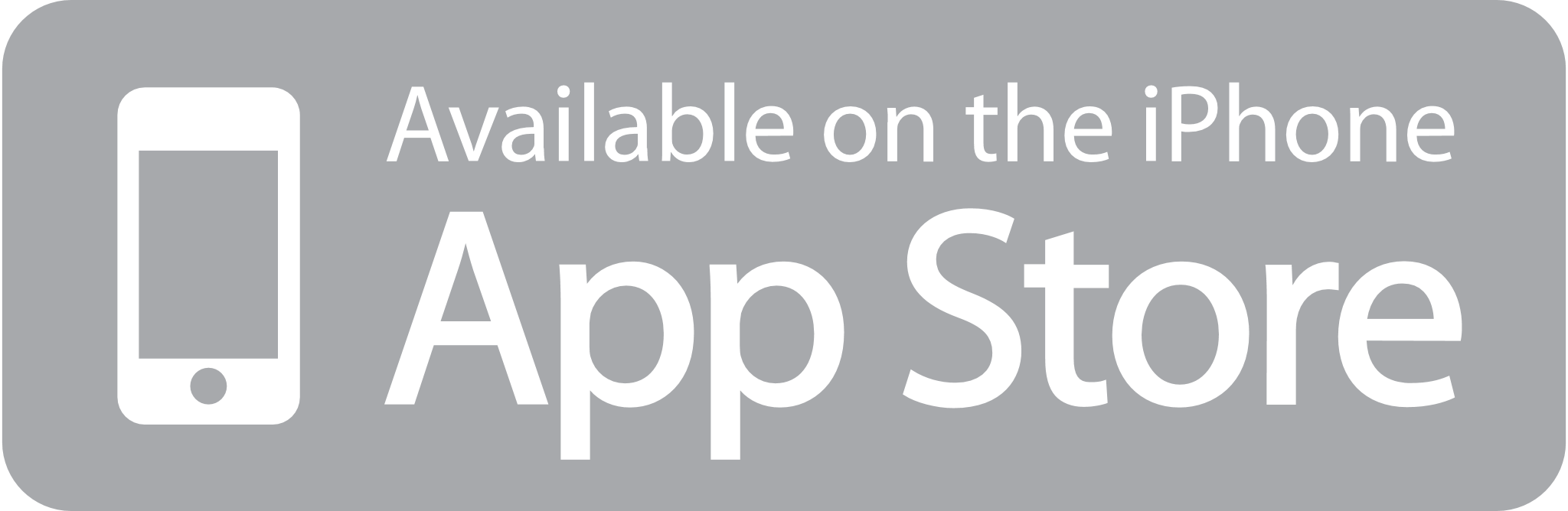 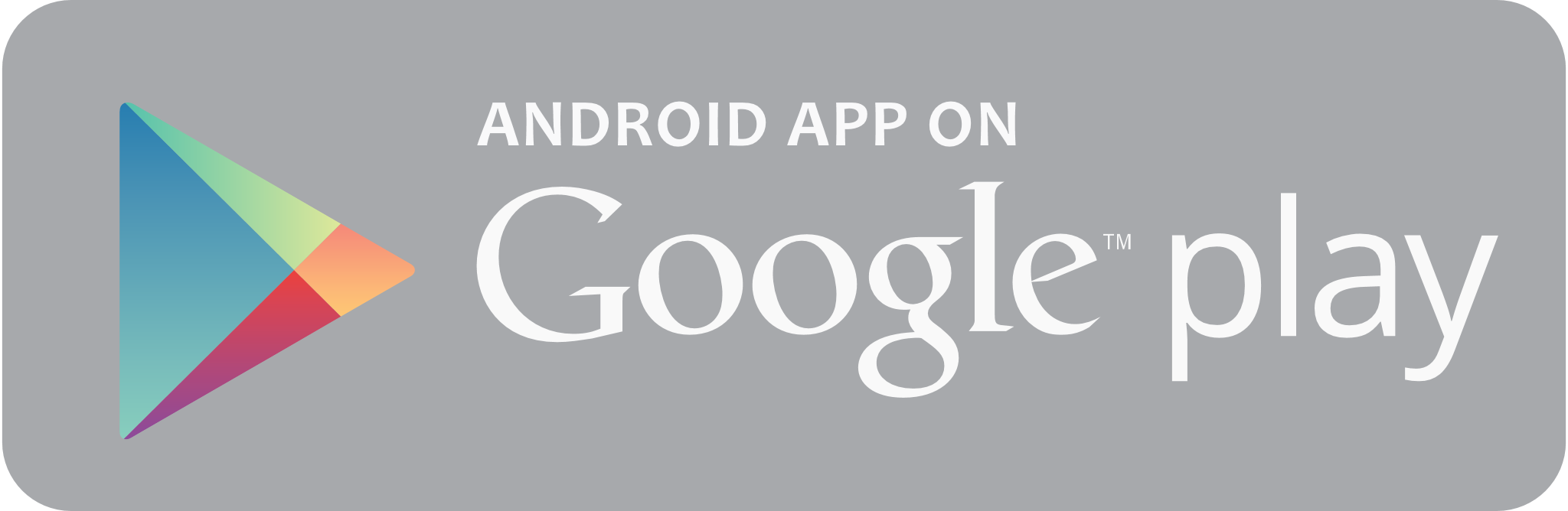